Thứ Ba, ngày 17 tháng 1 năm 2024Toán
Bài 59. DIỆN TÍCH HÌNH THANG (TIẾT 2)
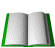 Hướng dẫn học trang 8
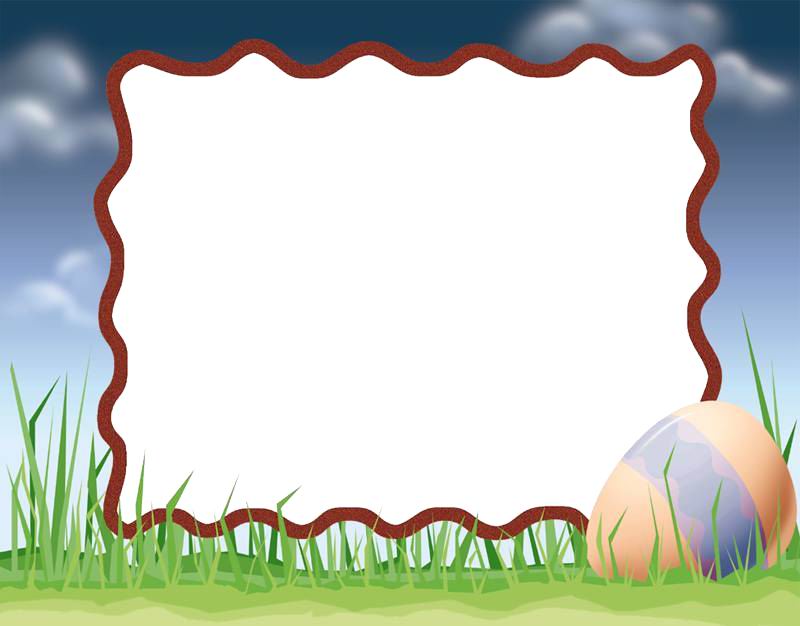 MỤC TIÊU
Em biết tính diện tích 
  hình thang.
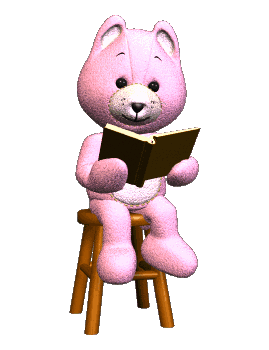 Muốn tính diện tích hình thang, ta làm như thế nào?
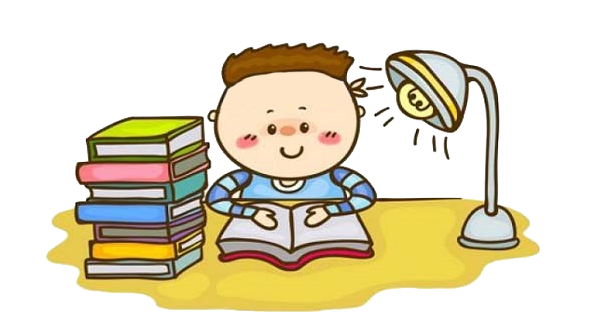 - Diện tích hình thang bằng tổng độ dài hai đáy nhân với chiều cao (cùng một đơn vị đo) rồi chia cho 2.
(S là diện tích; a, b là độ dài các cạnh đáy; h là chiều cao).
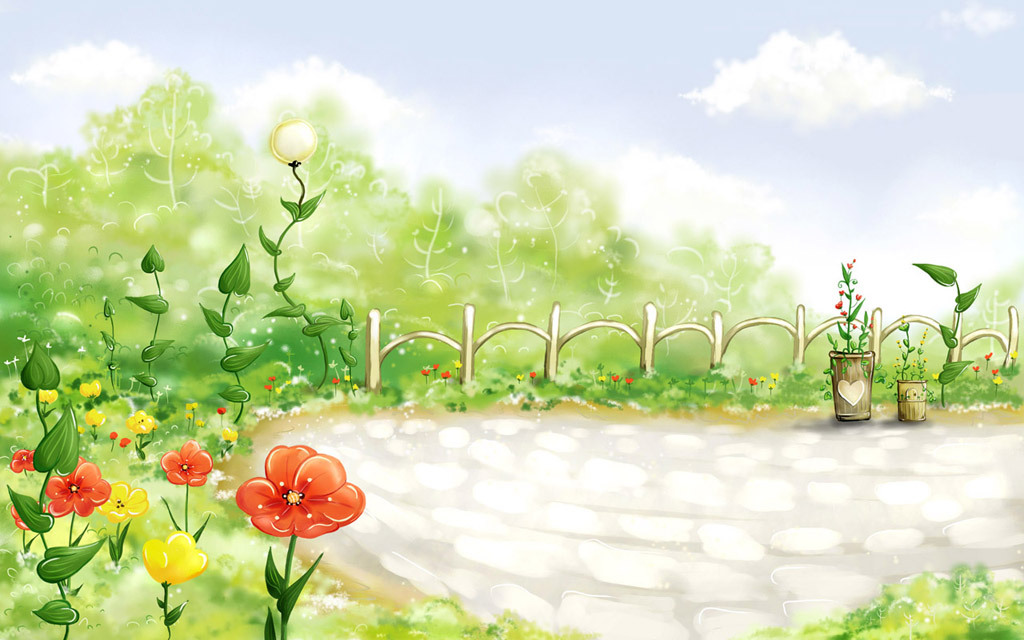 HOẠT ĐỘNG THỰC HÀNH
1. Tính diện tích hình thang, biết:
a. Độ dài hai đáy lần lượt là 14cm và 11cm; chiều cao là 4cm.
b. Độ dài hai đáy lần lượt là 8,7m và 6,3m; chiều cao là 5,7m.
1. Tính diện tích hình thang, biết:
a. Độ dài hai đáy lần lượt là 14cm và 11cm; chiều cao là 4cm.
b. Độ dài hai đáy lần lượt là 8,7m và 6,3m; chiều cao là 5,7m.
3. Giải bài toán sau: Một mảnh vườn hình thang có độ dài hai đáy lần lượt là 12m và 8,4m. Chiều cao bằng trung bình cộng của hai đáy. Tính diện tích mảnh vườn đó.
4. Đúng ghi Đ, sai ghi S:
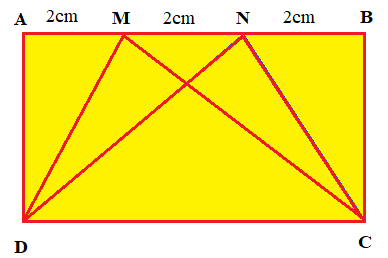 a. Diện tích các hình thang
 AMCD, MNCD, NBCD bằng nhau.
Đ
S
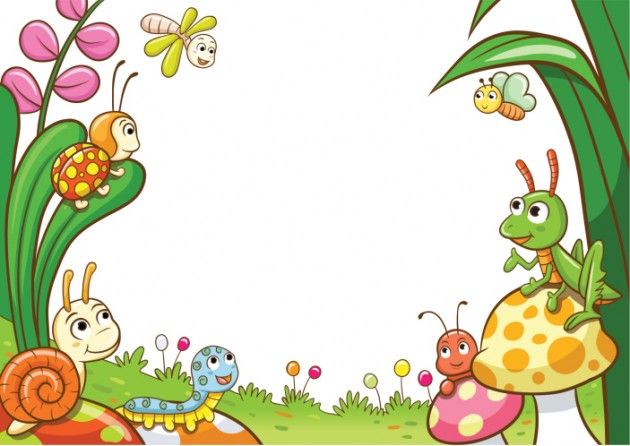 TRÒ CHƠI
AI NHANH AI ĐÚNG?
Hết giờ
Diện tích hình thang có độ dài hai đáy lần 
lượt là 12cm và 8cm; chiều cao là 5cm là:
Câu 1
0
1
3
5
4
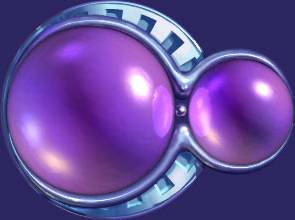 A
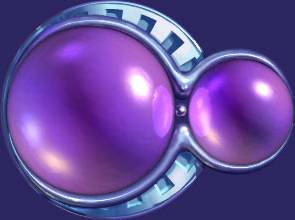 B
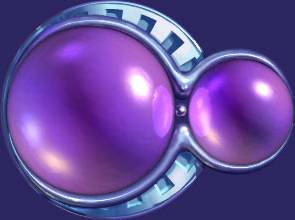 c
Hết giờ
Diện tích hình thang có độ dài hai đáy lần 
lượt là 2,8m và 1,8m; chiều cao là 0,5m là:
Câu 2
2
8
0
1
3
6
7
9
10
5
4
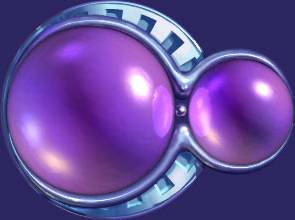 A
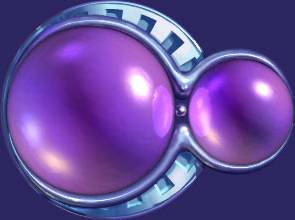 B
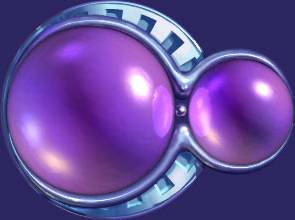 c
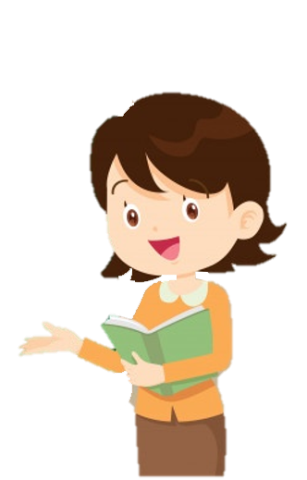 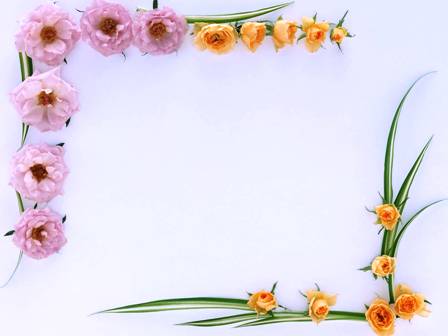 -  Học kĩ bài 59
 - Chuẩn bị bài 60: Em ôn lại những gì đã học